КАЗАХСКИЙ НАЦИОНАЛЬНЫЙ УНИВЕРСИТЕТ ИМ. АЛЬ-ФАРАБИ
Высшая школа экономики и бизнеса 
Кафедра «Финансы и учет»
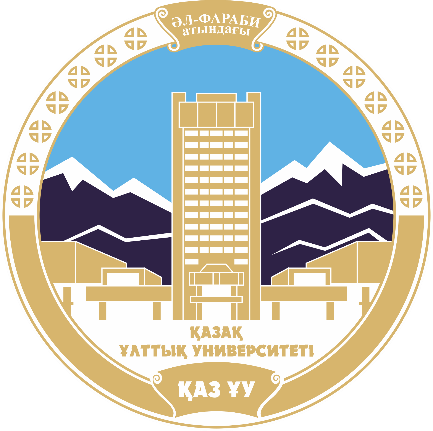 Модуль III Цифровая инфраструктура финансовой среды
Тема 14: «FinTech: понятие и основные направления»
Дисциплина: Финансовые услуги банка
Преподаватель: к.э.н., и.о доцента Касенова Г.Е
Содержание:
1 Сущность FinTech
1.1 Что такое FinTech
1.2 Нововведения 
1.3 Примеры 
1.4 Насколько быстро развиывается FinTech?

2 Основные направления FinTech 
2.1 Основные направления и результаты развития финансовых технологий
2.2 Виды fintech-предприятий
2.3 Развитие FinTech
2.4 Блокчейн и криптовалюты
2.5 Искусственный интеллект2.6 Кибербезопасность
2.7 Развитие экосистем и маркетплейсов2.8 Биометрия и удаленная идентификация
2.9 Автоматизация платежей и переводов
2.10 Персонализация
2.11 Банки - в лидеры рынка
2.12 RegTech и SupTech
2.13 Бесконтактные платежи и IoT
2.14 Краудфандинг
2.15 Краудинвестинг
2.16 Страхование
2.17 Что ждет финтех в ближайшие 5 лет?
1.1 Что такое FinTech?
Fintech (финансовые технологии) — технологии, которые помогают финансовым службам и компаниям управлять финансовыми аспектами бизнеса
В них входят: программное обеспечение, приложения, процессы и бизнес-модели.
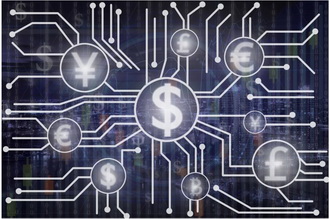 1.1 Что такое FinTech?
1.2 Нововведения Fintech
1.3 Наглядные примеры:
1.4 Насколько быстро развивается финтех?
2.1 Основные направления и результаты развития финансовых технологий
Активнее всего финтех затронул такие секторы экономики, как потребительские услуги, банковское обслуживание, денежные переводы и платежи. Также проникновение финтех-сервисов повлияло на страхование, управление активами и капиталом.
2.2 Виды fintech-предприятий
Fintech-предприятия чаще всего ассоциируются со старт-апами, которые начинают деятельность в сферах, где по традиции доминируют банки и другие финансовые учреждения. Но термин fintech распространяется и на технологические предприятия, традиционных поставщиков услуг и многих других участников рынка. На глобальном уровне это — как большие, известные финансовые учреждения, так и большие технологические предприятия  (Google, Yahoo, Amazon и др.), ведущие деятельность в сфере финансовых услуг.
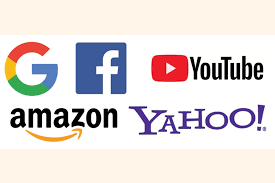 Это — предприятия, которые предоставляют технологии, позволяющие совершать финансовые сделки гораздо быстрее и проще. Среди них есть и предприятия, которые «возмущают спокойствие» — это быстро растущие компании (нередко — старт-апы), которые концентрируются на новейших технологиях и процессах.
2.2 Виды fintech-предприятий
2.3 Развитие FinTech
Краеугольный камень роста предприятий отрасли fintech — это развитие информационных и коммуникационных технологий, которое за последнее десятилетие было чрезвычайно быстрым, а также возможности, обеспечиваемые fintech. Это, в свою очередь, влияет на то, как люди пользуются своими финансами — как перечисляют, получают, берут в долг, тратят и вкладывают свои средства.
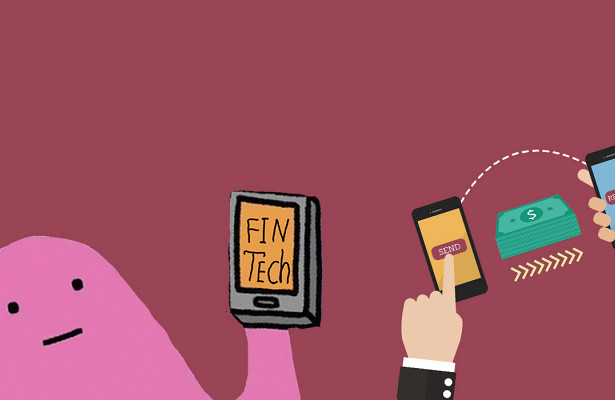 2.4 Блокчейн и криптовалюты
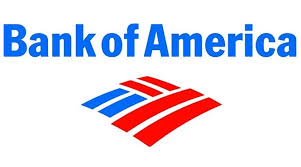 2.5 Искусственный интеллект
Потенциал искусственного интеллекта будут использовать также брокеры, страховые и консалтинговые компании, сервисы по управлению личными финансами. Ожидается, что к 2022 году чат-боты сократят издержки бизнеса на $8 млрд в год.
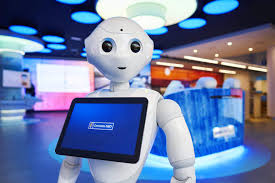 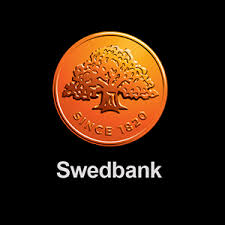 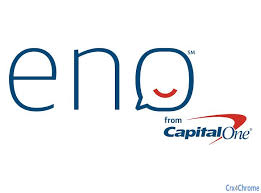 2.6 Кибербезопасность
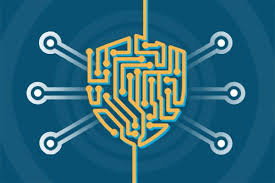 2.7 Развитие экосистем и маркетплейсов
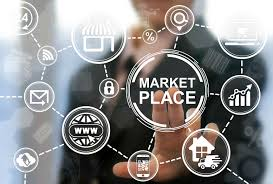 2.8 Биометрия и удаленная идентификация
2.9 Автоматизация платежей и переводов
2.10 Персонализация
2.11 Банки - в лидеры рынка
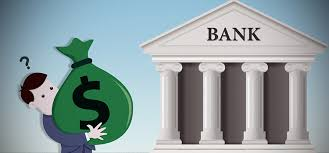 2.12 RegTech и SupTech
2.13 Бесконтактные платежи и IoT
IoT (интернет вещей) - еще один тренд, который активно набирает обороты. Разработчики пробуют соединить идеи IoT и технологии бесконтактных платежей. Сегодня можно расплачиваться с помощью смартфонов и "умных" часов, в скором времени эта функция может появиться и у других устройств. Возможно, в перспективе подобные устройства вытеснят с рынка банковские карты. Уже сейчас можно совместить Apple Pay с TouchID или найти потерянный телефон через приложение — с классической картой этого сделать нельзя.
2.14 Краудфандинг
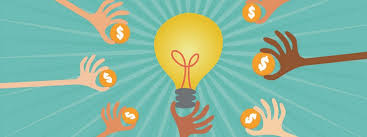 В Казахстане есть успешные кейсы краудфандинга, а также существуют активные платформы, как Starttime.kz и Baribirge.kz, помогающие авторам рассказать о своей идее. The Village выяснил, как запустить проект на краудфандинговой платформе, чего нужно опасаться и как привлечь внимание общественности.
КРАУДФАНДИНГ — это сбор средств от людей, неравнодушных к проекту или идее, происходящий без помощи банков, биржи или венчурных инвесторов. Самые известные краудфандинговые платформы — Kickstarter и Indiegogo. У каждой из них свои особенности; к примеру, на Kickstarter собранные средства можно снимать только в. конце кампании, в то время как на Indiegogo это можно сделать в любое время.
2.15 Краудинвестинг
Фактически любую смелую идею сегодня можно реализовать при помощи краудфандинговых платформ. Для финансовых организаций это также возможность дополнительного фондирования. Краудфандинг или, как его еще называют, народное финансирование – понятие, которое пришло к нам с Запада, хотя принцип взаимопомощи – асар, известен в Казахстане очень давно. По сути, речь идет о том, что, публикуя на специальной площадке – краудфандинговой платформе идею своего проекта, человек бросает клич, и все желающие, то есть те, кто разделяет позицию автора идеи, могут финансово помочь ему в ее реализации.
Краудинвестинг, или акционерный краудфандинг — альтернативный финансовый инструмент для привлечения капитала в стартапы и предприятия малого бизнеса от широкого круга микроинвесторов
2.16 Страхование
2.16 Страхование
Пример — стартап Spixii, устанавливающий на автомобили своих клиентов специальные датчики, отслеживающие стиль вождения. Чем экстремальнее водит человек, тем дороже обходится ему страховка. И наоборот, если клиент водит спокойно, не нарушая правила, то ему предоставляются скидки на услуги страхования, выплачивается более крупное возмещение.
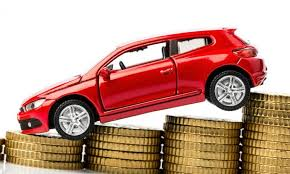 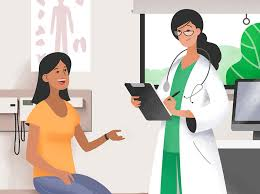 Некоторые страховые компании также предоставляют скидки клиентам, которые занимаются спортом. А мониторинг активности ведется при помощи специализированных фитнес-трекеров.
2.17 Что ждет финтех в ближайшие 5 лет?
2.17 Что ждет финтех в ближайшие 5 лет?
Список литературы:
Лаврушин О.И. Современные банковские продукты и услуги. Учебник- М.: КНОРУС, 2020г. –с. 302
Н. Г. Семилютина. Российский рынок финансовых услуг (формирование правовой модели): Serii︠a︡ «Biblioteka professionala» Wolters Kluwer Russia, 2015г. – с.315
С.В Науменкова, С.В Мищенко. Рынок финансовых услуг.: Учебник – Киев, 2019г.-с.367.
Аюпов А.А. Конструирование и реализация инновационных финансовых продуктов /А.А.Аюпов. – М.: NOTA BENE, 2017г. – 220 с. 
Инновации на финансовых рынках [Текст]: коллект. моногр. / под науч. ред.Н. И. Берзона, Т. В. Тепловой; Нац. исслед. ун-т «Высшая школа экономики», ф-т экономики, кафедра фондового рынка и рынка инвестиций. — М.: Изд. дом Высшей школы экономики, 2016г. —420с.
http://www.nationalbank.kz
https://finreg.kz 
http://www.kase.kz